Tre teoremi sulle funzioni derivabiliRisposte e commenti all’attività
1
Stefano Volpe e Daniela Valenti
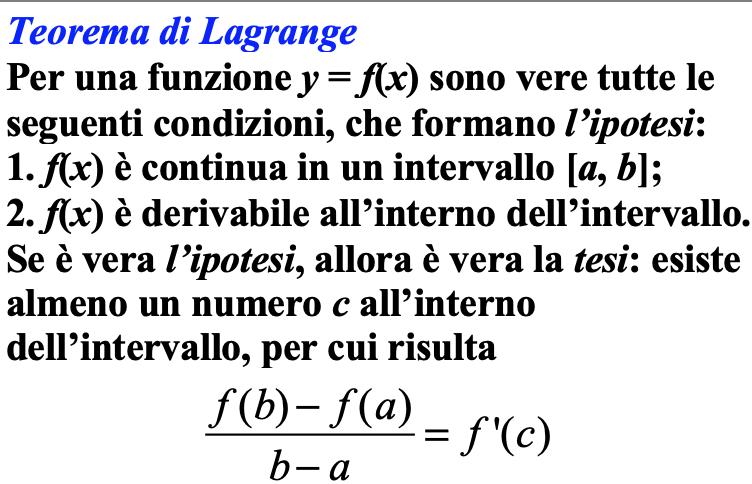 Quesiti 1  e 2
Funzione 1
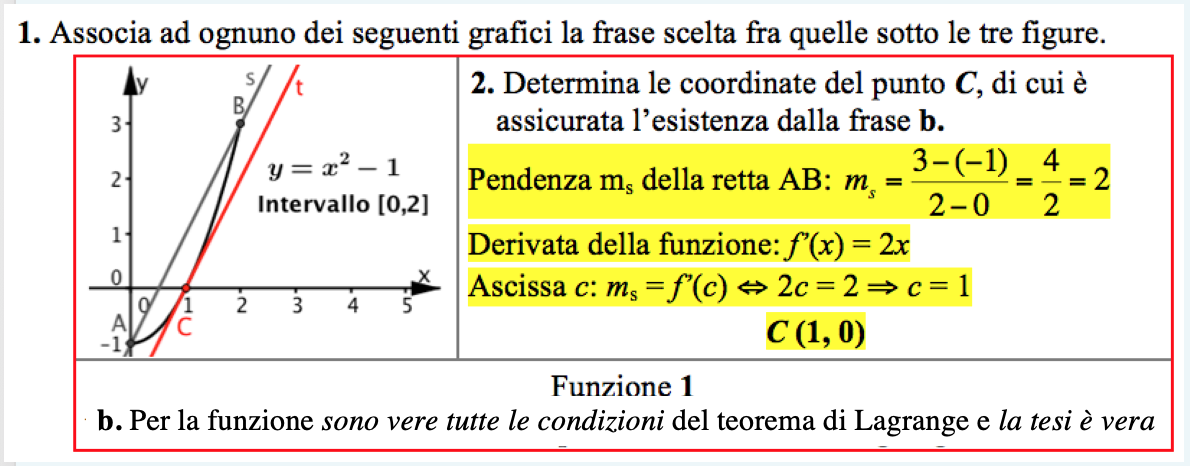 2
Stefano Volpe e Daniela Valenti
Quesito 1
Funzione 2
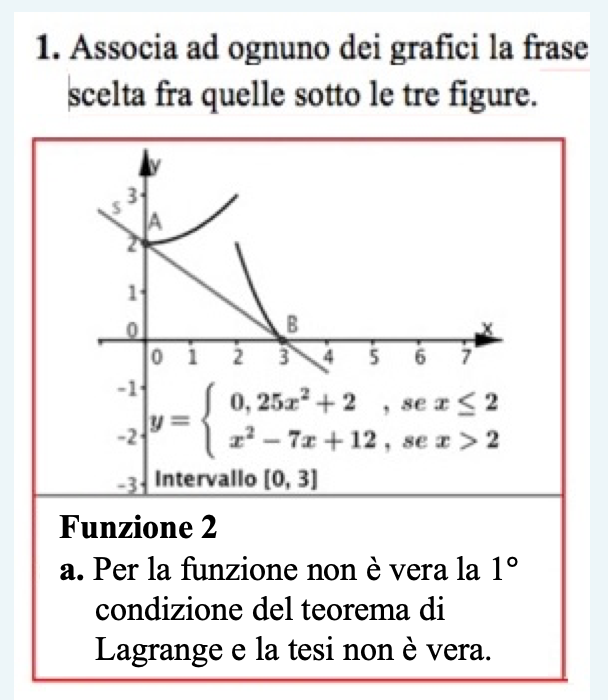 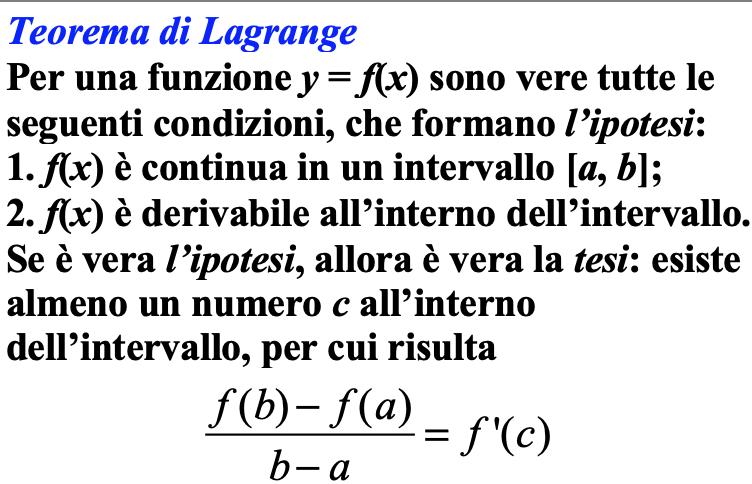 Funzione discontinua in corrispondenza all’ascissa 2.
Stefano Volpe e Daniela Valenti
3
Quesito 1
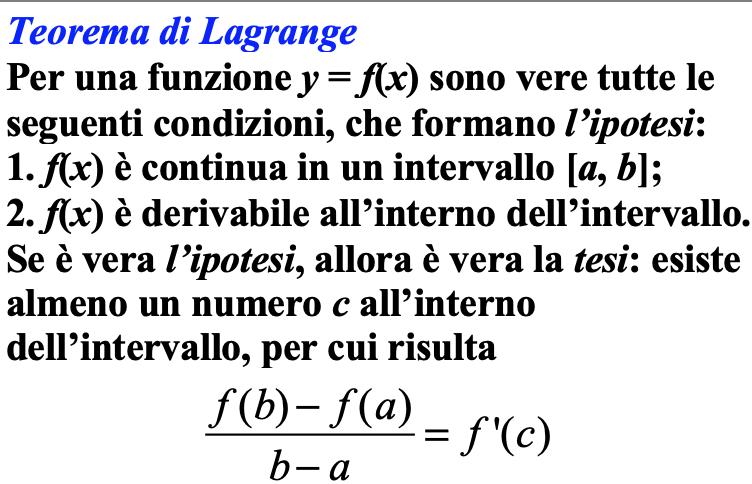 Funzione 3
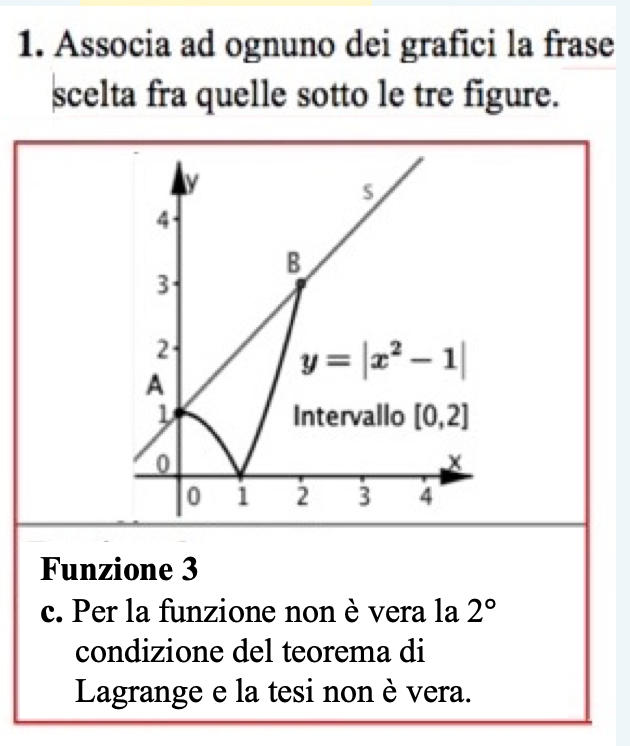 Funzione continua, ma non derivabile nel punto (1, 0).
Stefano Volpe e Daniela Valenti
4
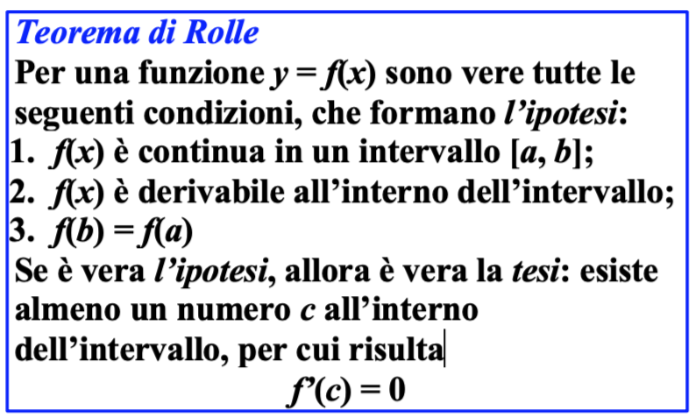 Quesito 3
Funzioni 4,6,7
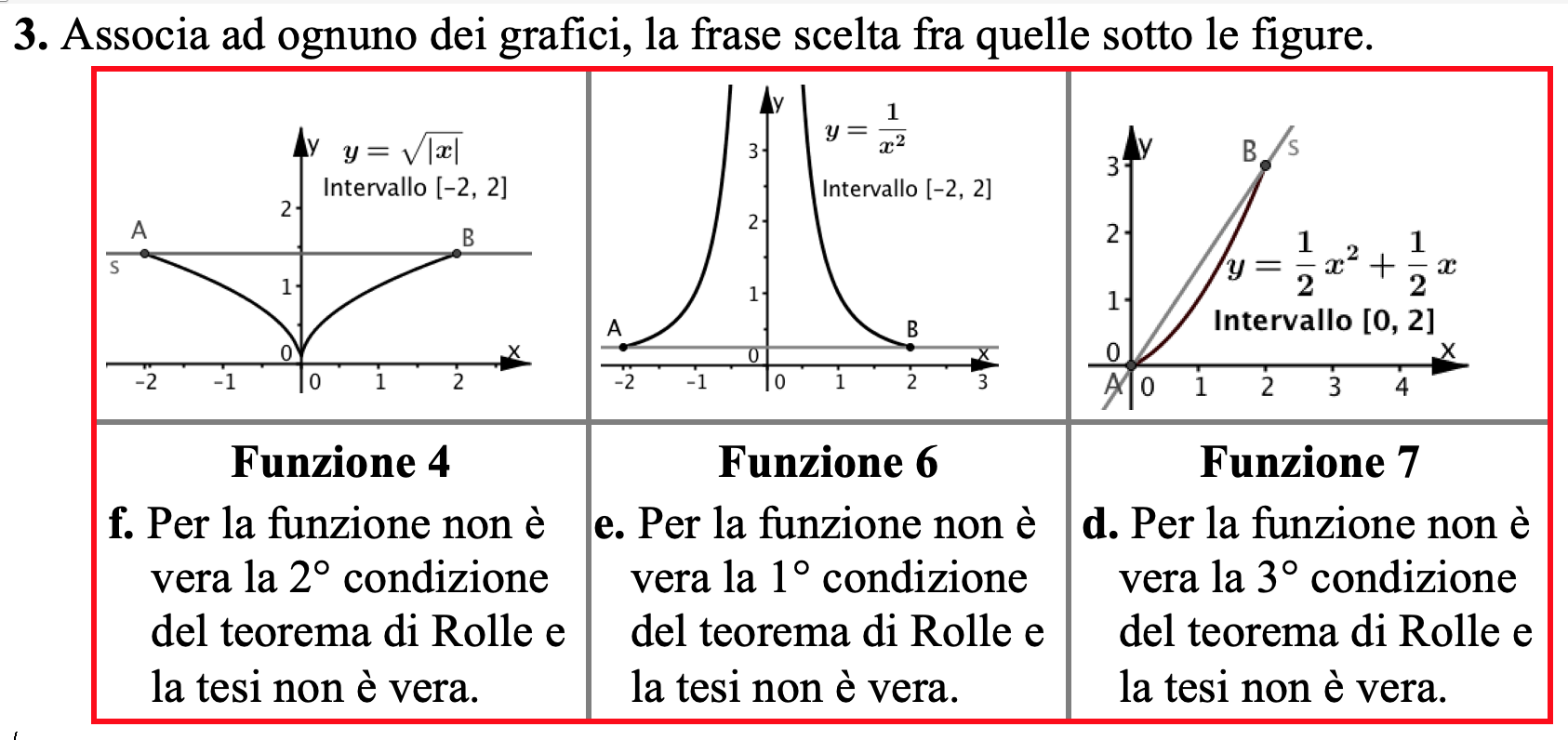 f(0) = 0
f(2) = 3
Funzione continua, ma non derivabile nel punto (0, 0).
Funzione 4
f. Per la funzione non è vera la 2° condizione del teorema di Rolle e la tesi non è vera.
Funzione con una discontinuità in corrispondenza all’ascissa 0.
Stefano Volpe e Daniela Valenti
5
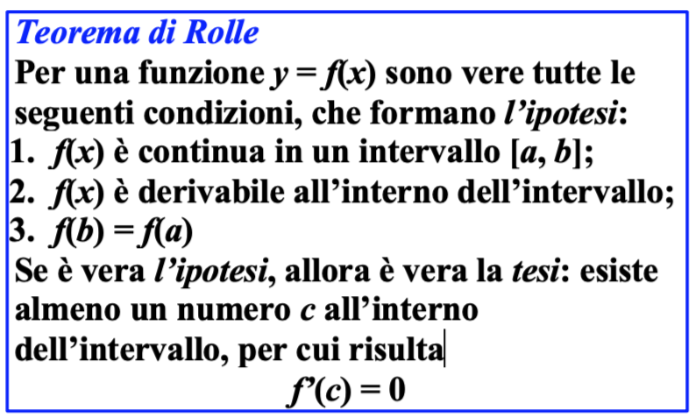 Quesiti 3 e 4
Funzione 5
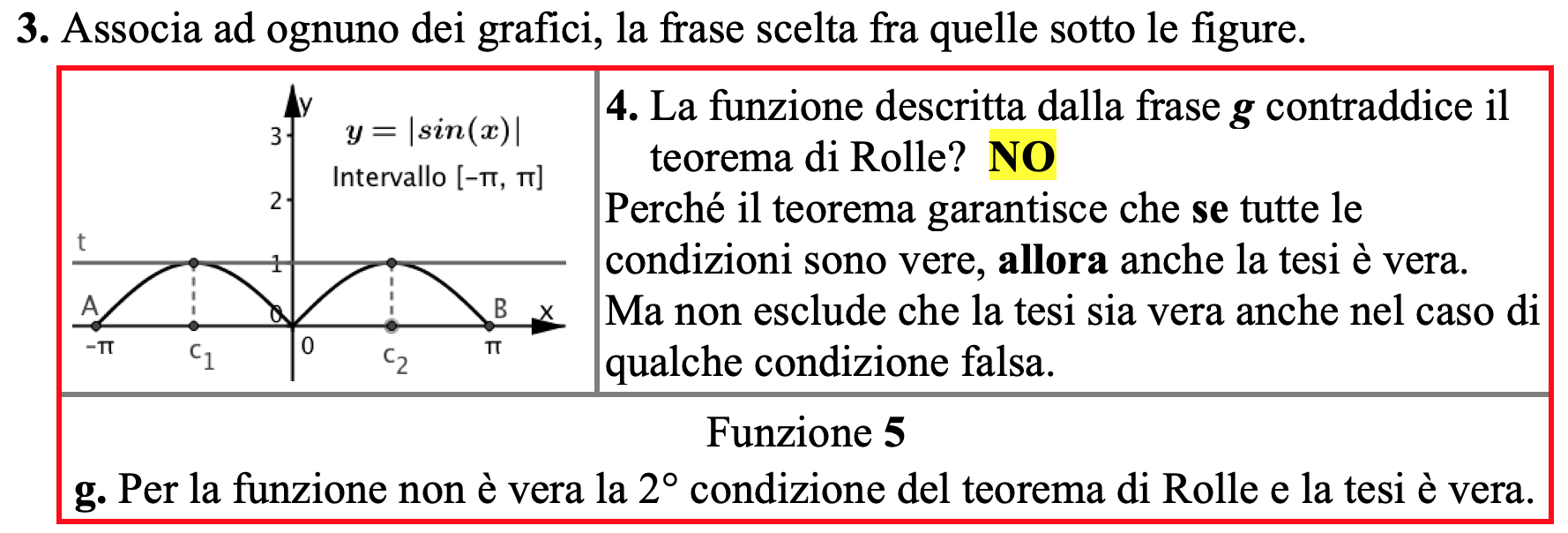 Stefano Volpe e Daniela Valenti
6
Quesiti 5, 6 e 7
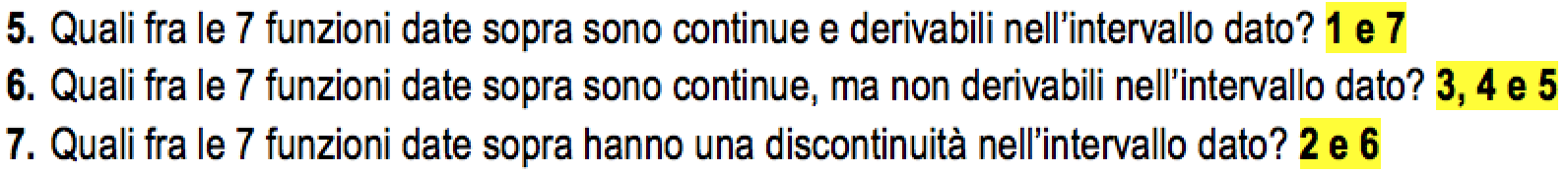 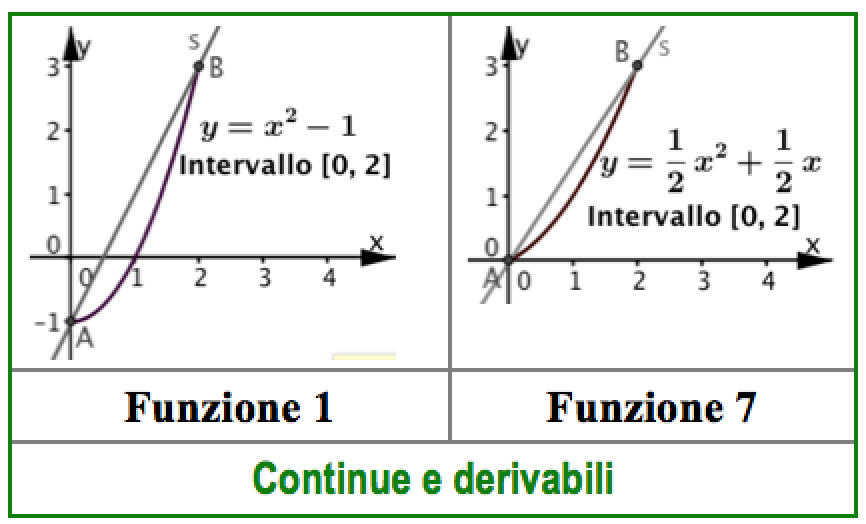 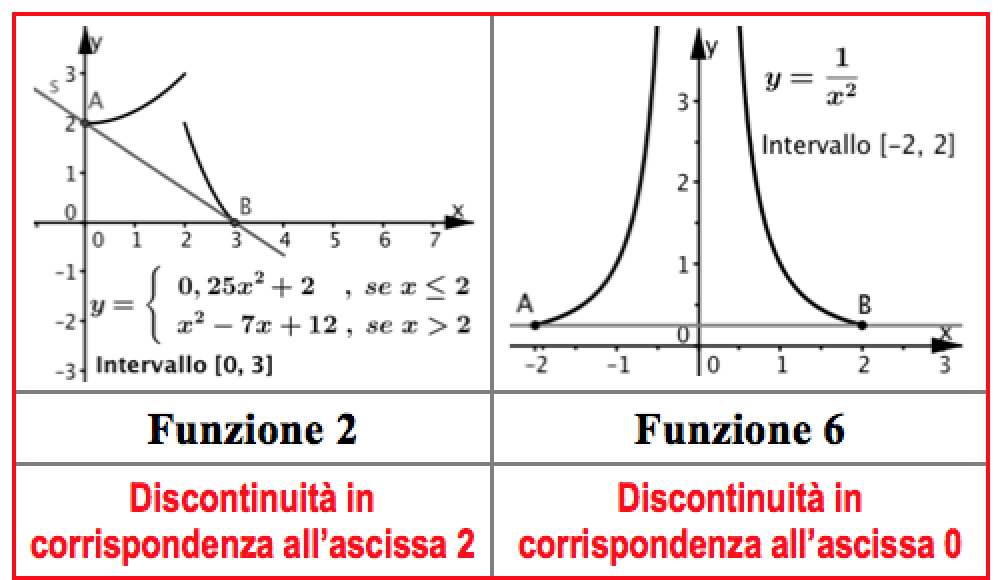 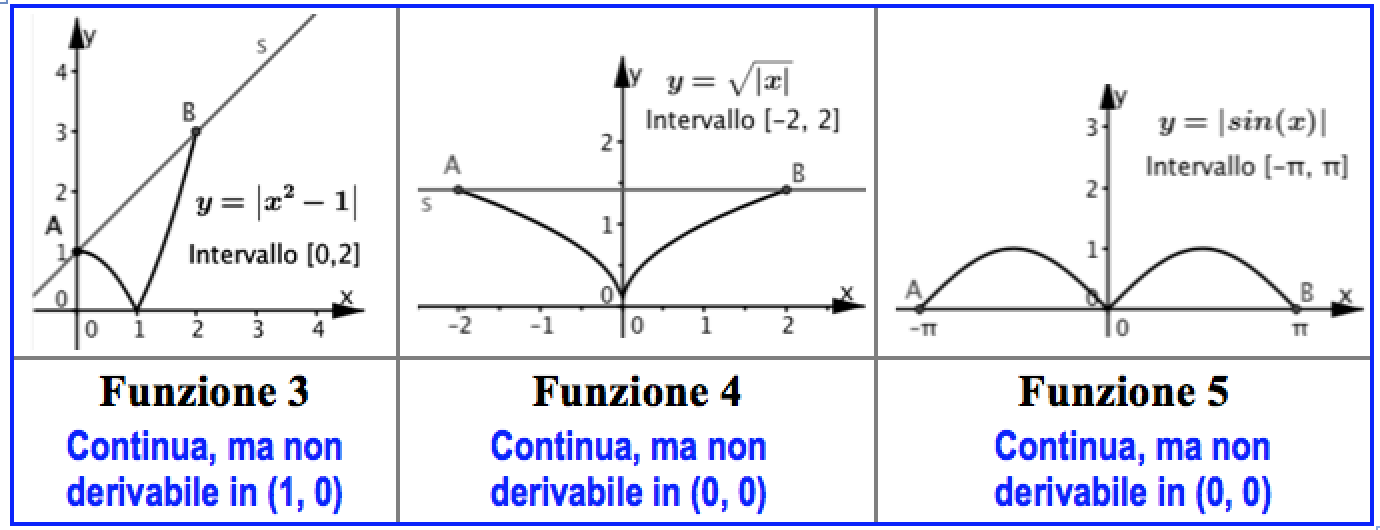 Stefano Volpe e Daniela Valenti
7
Uno sguardo alla storia
Michel Rolle
Giuseppe Lagrange
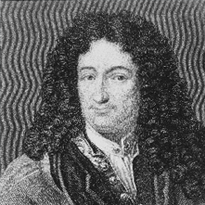 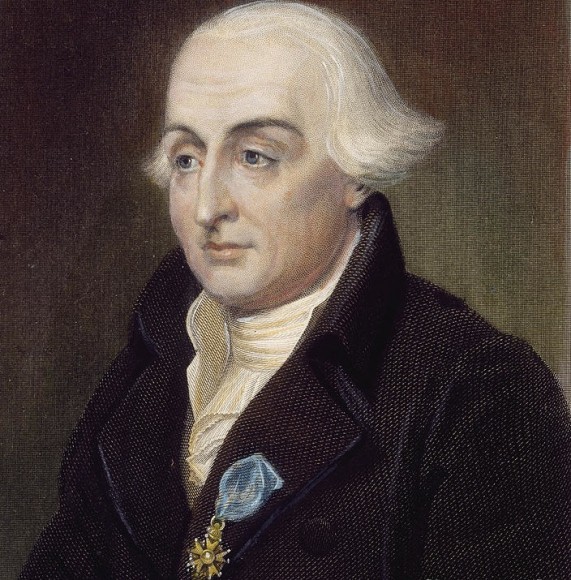 Francia 1652 - 1719
Italia 1736 - 1813
Nello sviluppo storico della matematica troviamo prima, nel 1690,  il teorema di Rolle nell’ambito di studi sulla risoluzione di equazioni e, circa un secolo dopo, il teorema del valor medio  di Lagrange. Vari percorsi dimostrativi intrecciano i due teoremi.
8
Stefano Volpe e Daniela Valenti